Elementi per una storia del razzismo a Cuba
Stefano Tedeschi
Sapienza Università di Roma
La tratta degli schiavi e la società cubana
- Una cronologia: la più lunga presenza degli schiavi africani in America: 1519-1886
 - La società cubana coloniale: una società di caste: bianchi spagnoli; bianchi criollos; mulatti, neri africani
Una società bianca con poche differenze culturali
La presenza degli schiavi: la mescolanza delle provenienze
La sopravvivenza dei culti africani
I cabildos de nacion, i neri ribelli, i cimarrones
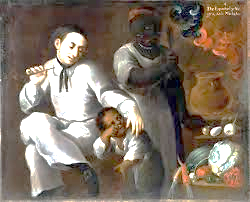 Da Spagnolo e Nera: Mulatto/a
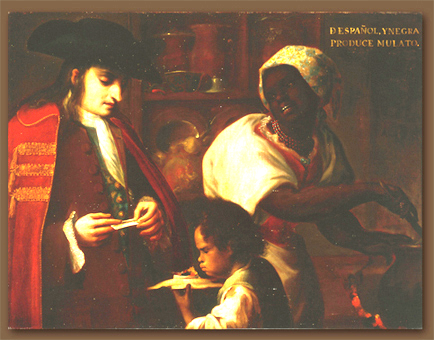 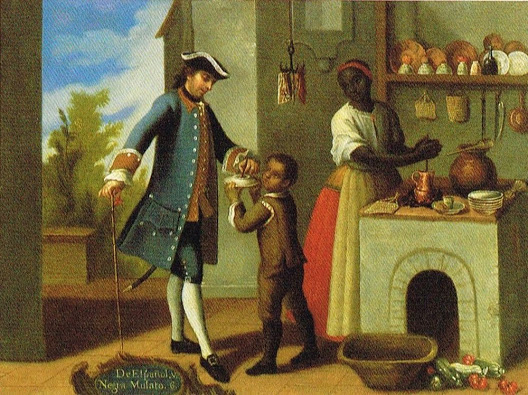 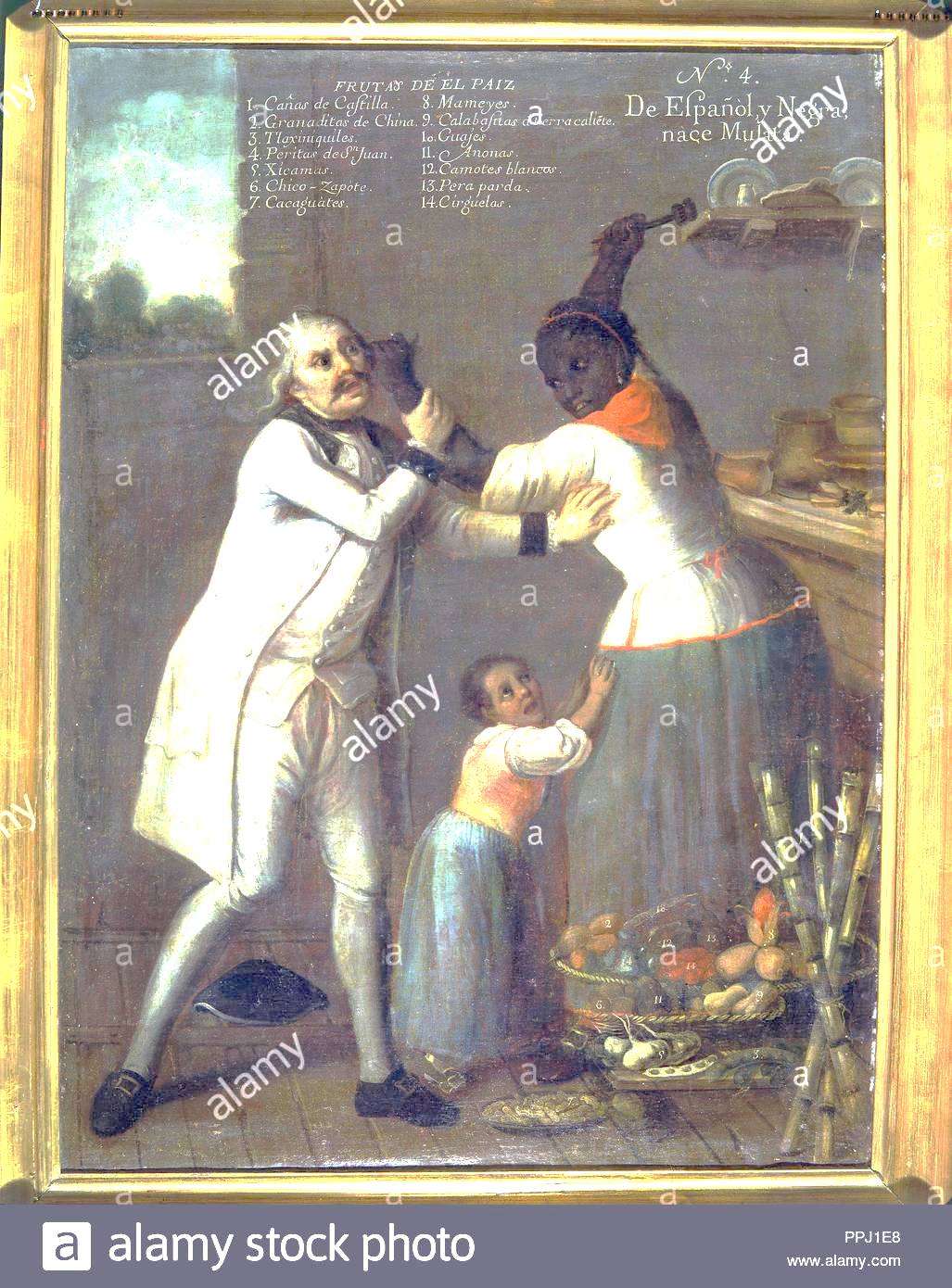 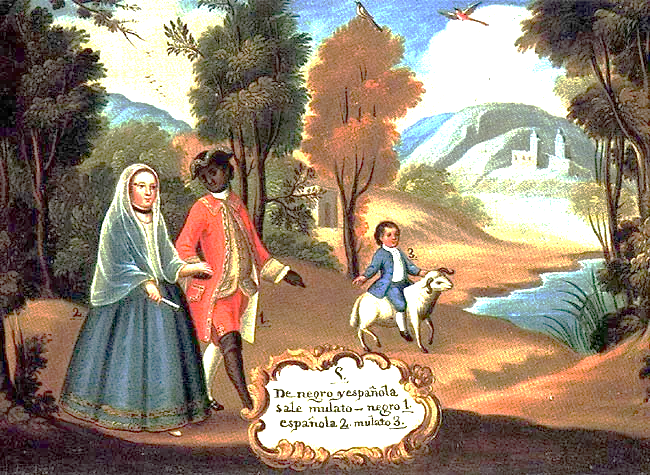 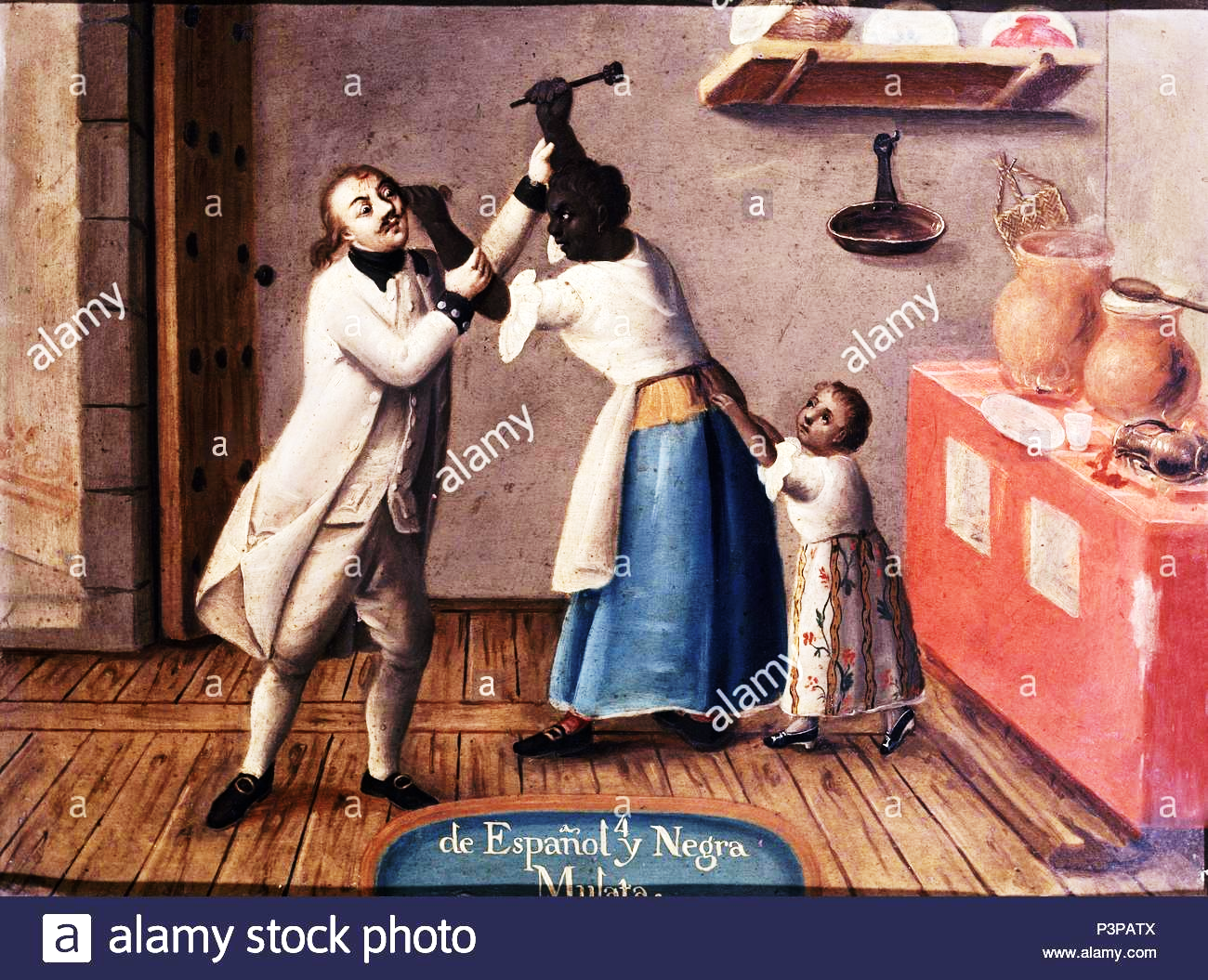 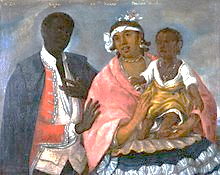 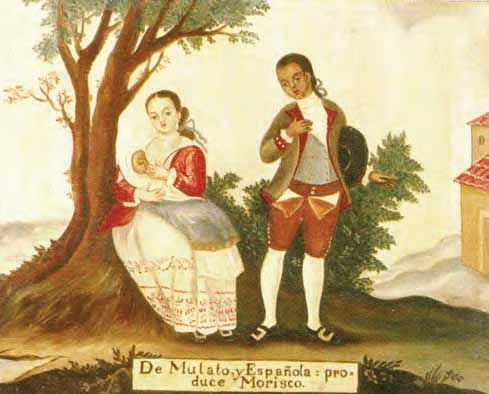 Altre Mescolanze
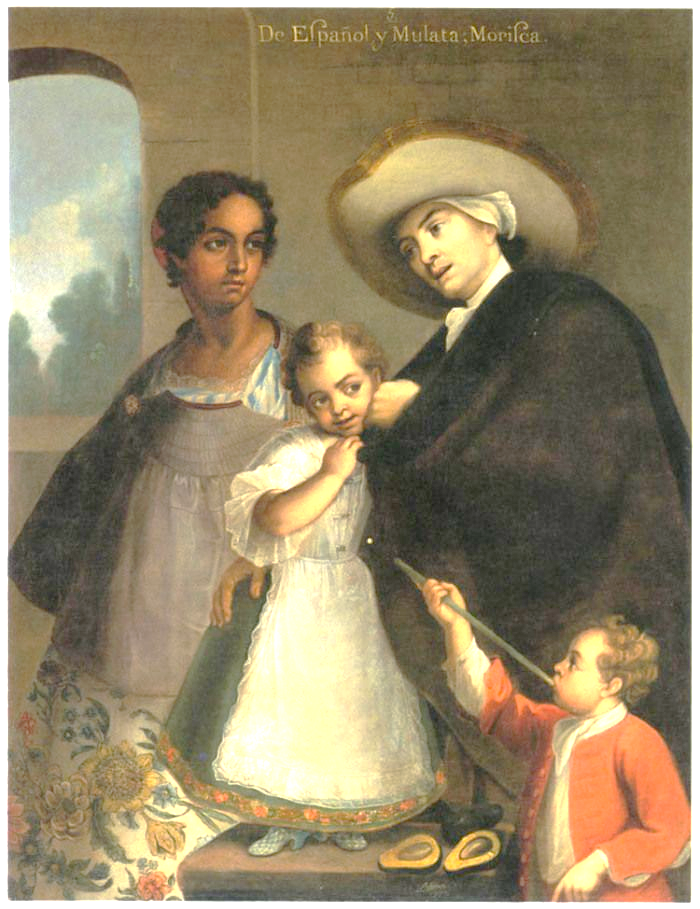 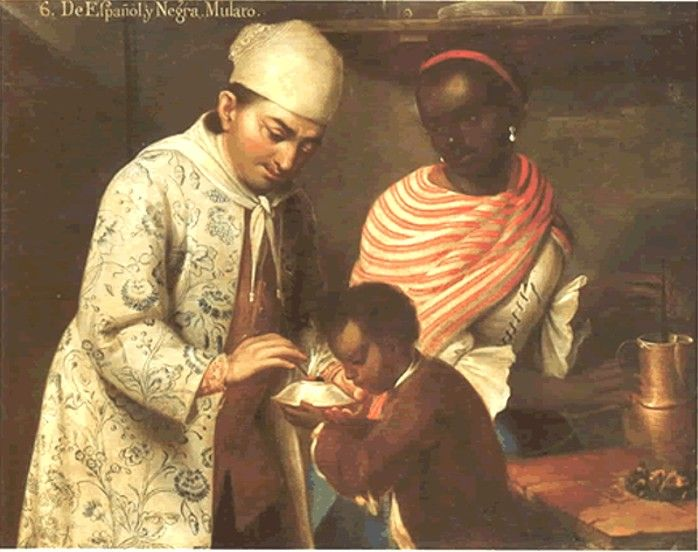 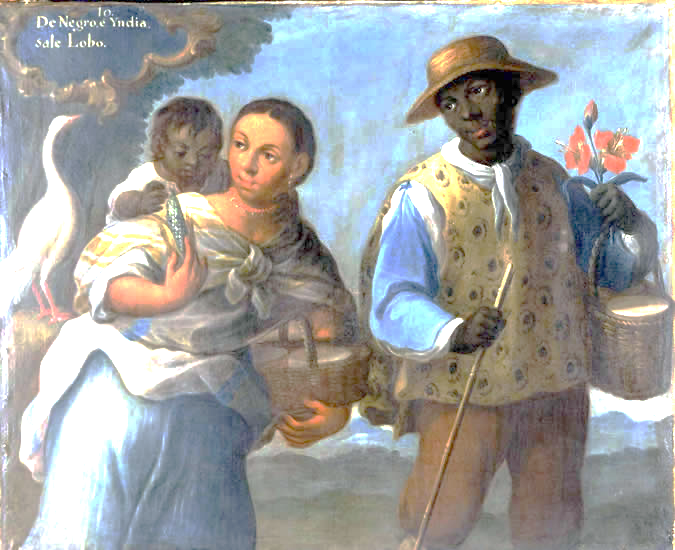 L’arrivo degli schiavi: quanti?
Fonte: Olivier Pétré-Grenouilleau, La tratta degli schiavi, Il Mulino, 2006
La popolazione delle Antille nel 1825(Alexandre Von Humboldt, Essai politique sur l’île de Cuba 1826)
Evoluzione della struttura della popolazione per colore della pelle. Cuba, Censimenti del periodo 1774 – 2012
Gli schiavi a Cuba nell’Ottocento
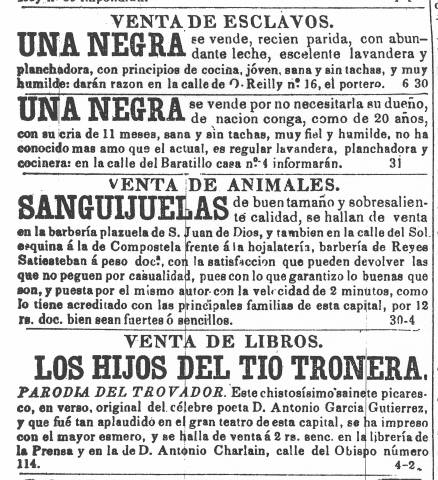 Le rivolte degli schiavi a Cuba
1812 – La rivolta di José Antonio Aponte
1846 – La Conspiracion de la Escalera
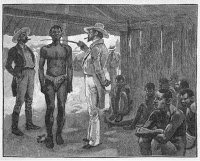 La lotta per l’abolizione
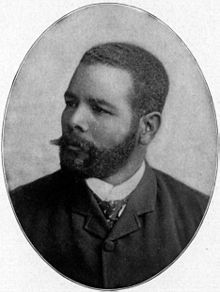 1868-1878: La Guerra Grande
1868 – 1873: La Ley Moret
1880: La Ley de Patronato
1886: L’abolizione definitiva
1898: L’indipendenza
Antonio Maceo
Tre tendenze politiche:
l’autonomismo
l’annessionismo
l’indipendentismo
La schiavitù e il sistema della piantagione
La piantagione:
Una vasta porzione di territorio
Monocoltivazione (canna da zucchero, caffè, frutta tropicale)
Unità produttiva chiusa (semina, raccolta, trasformazione, commercio)
Grande necessità di manodopera
Divisione dello spazio
L’identità nazionale e la questione razziale
Il progetto di José Martí: la Repubblica libera, fraterna, di uguali
«Mi raza» (1894): 
«Questa parola ‘razzista’ sta diventando una parola confusa, e bisogna chiarirla. L’uomo non ha alcun diritto speciale perché appartiene a una razza o a un’altra: si chiama uomo, e già sono affermati tutti i diritti. Il nero, per essere nero, non è inferiore o superiore a nessun altro uomo. Pecca di ridondanza il bianco che dice: ‘la mia razza’: pecca per ridondanza il nero che dice: ‘la mia razza’. Tutto quello che divide gli uomini, tutto quello che li seleziona, li separa o li rinchiude è un peccato contro l’Umanità»
José Martí,  “Nuestra América” (1891)

Non c’è odio di raza, perché non ci sono razze. I pensatori malevoli, i pensatori da scrivania, infilano e riscaldano le razze da biblioteca, che il viaggiatore obiettivo e l’osservatore cordiale cercano invano nella giustizia della natura, Dove risalta, nell’amore vittorioso e nel desiderio turbolento, l’identità universale dell’uomo. L’anima si irradia, uguale ed eterna, dai corpi diversi in forma e colore. Pecca contro l’umanità chi fomenta e propaga l’odio razziale.
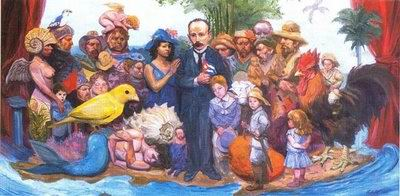 La politica dei governi repubblicani
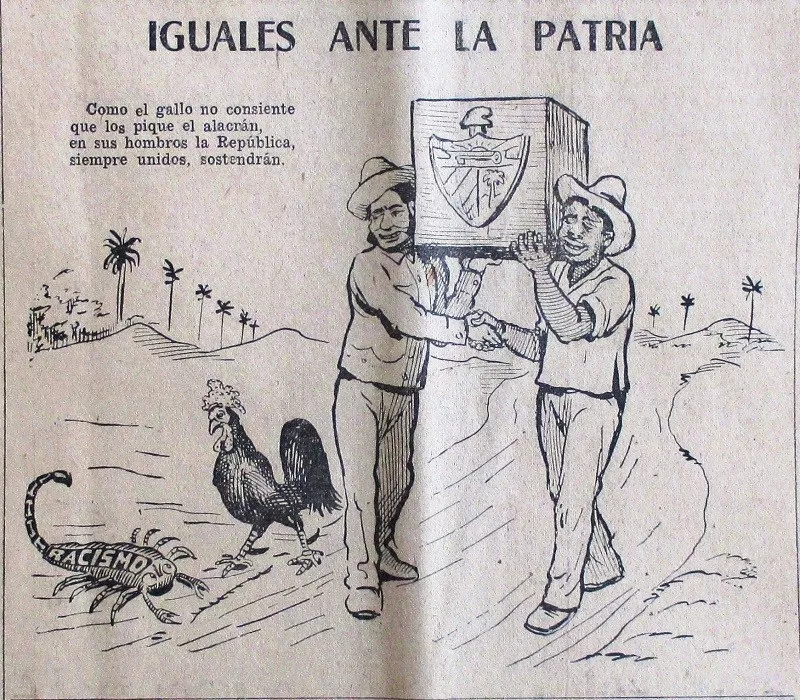 El Partido Independiente de Color (1908)
Evaristo Estenoz
Pedro Ivonnet
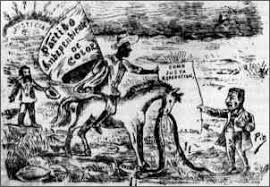 La Ley Morua (1910)
«No se considerará en ningún caso, como partido político o grupo independiente, ninguna agrupación constituida exclusivamente por individuos de una sola raza o color, ni por individuos de una sola clase con motivo de nacimiento, riqueza o título profesional.»
La Rivoluzione cubana e la discriminazione razziale
La Costituzione del 1959
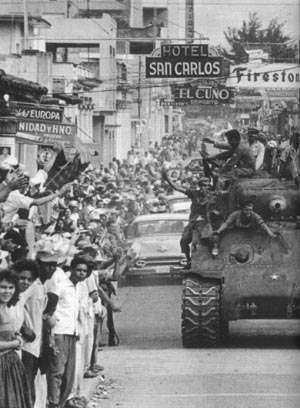 Il razzismo nella Cuba contemporanea
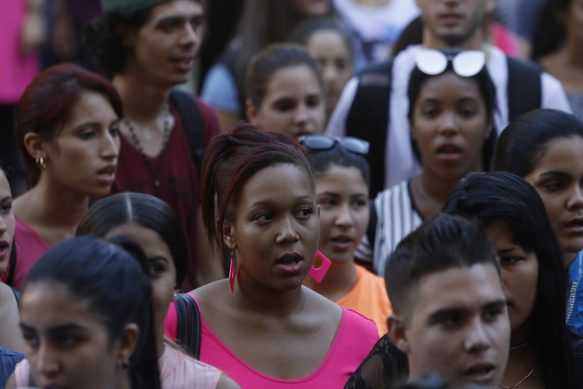 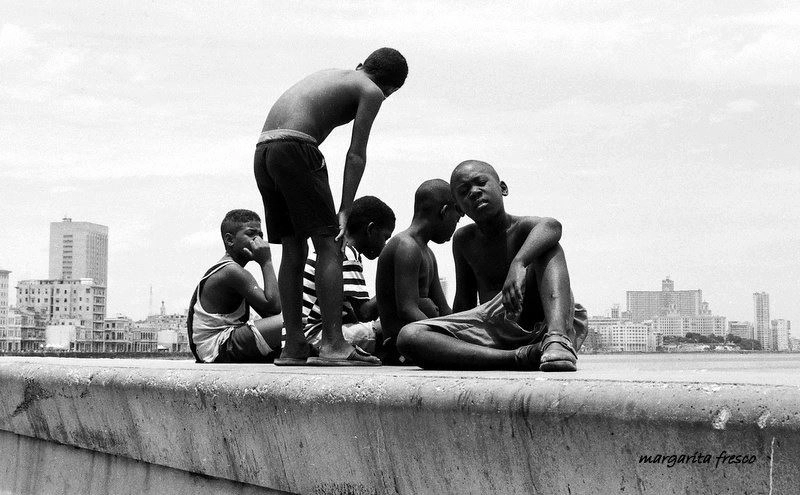 Hermanos de causa

«Lagrimas negras»
La riflessione sulla razza a Cuba
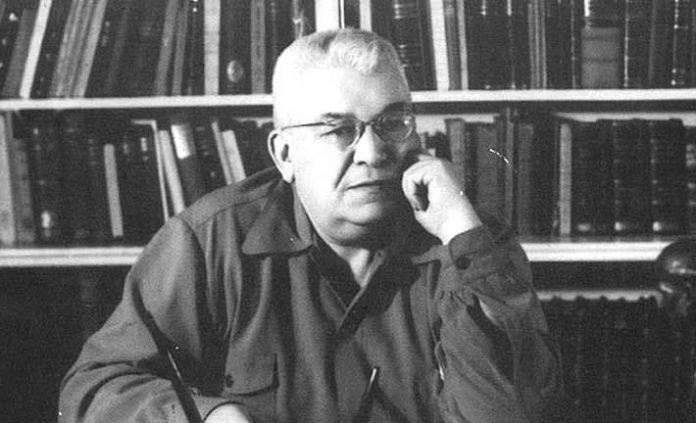 Fernando Ortiz (1881-1969)
Le prime opere
Influsso della criminologia italiana
Il concetto di brujo
Il principio educativo

«La stregoneria […] è il brodo primordiale adeguato per lo sviluppo del  microbo criminoso contenuto nella psiche dello stregone.»
La questione razziale e la fondazione dell’identità nazionale
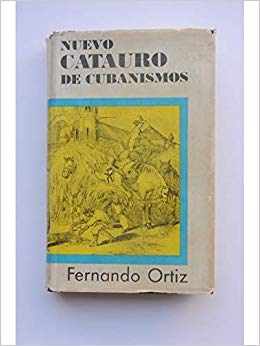 Le proposte psicosociologiche
Jorge Mañach – El choteo cubano (1928)
Fernando Ortiz – Entre cubanos (1913)
Calixto Maso – El caracter cubano (1922)

Le proposte geografiche
Salvador Massip – Los factores geograficos de la cubanidad (1939)

Le propooste letterarie:
L’opera di J.M. Poveda
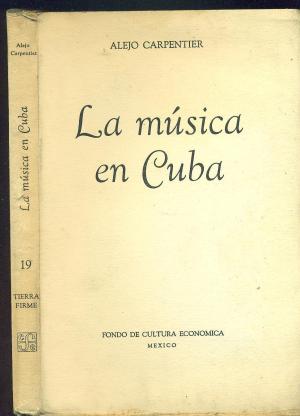 Las obras de los años 40
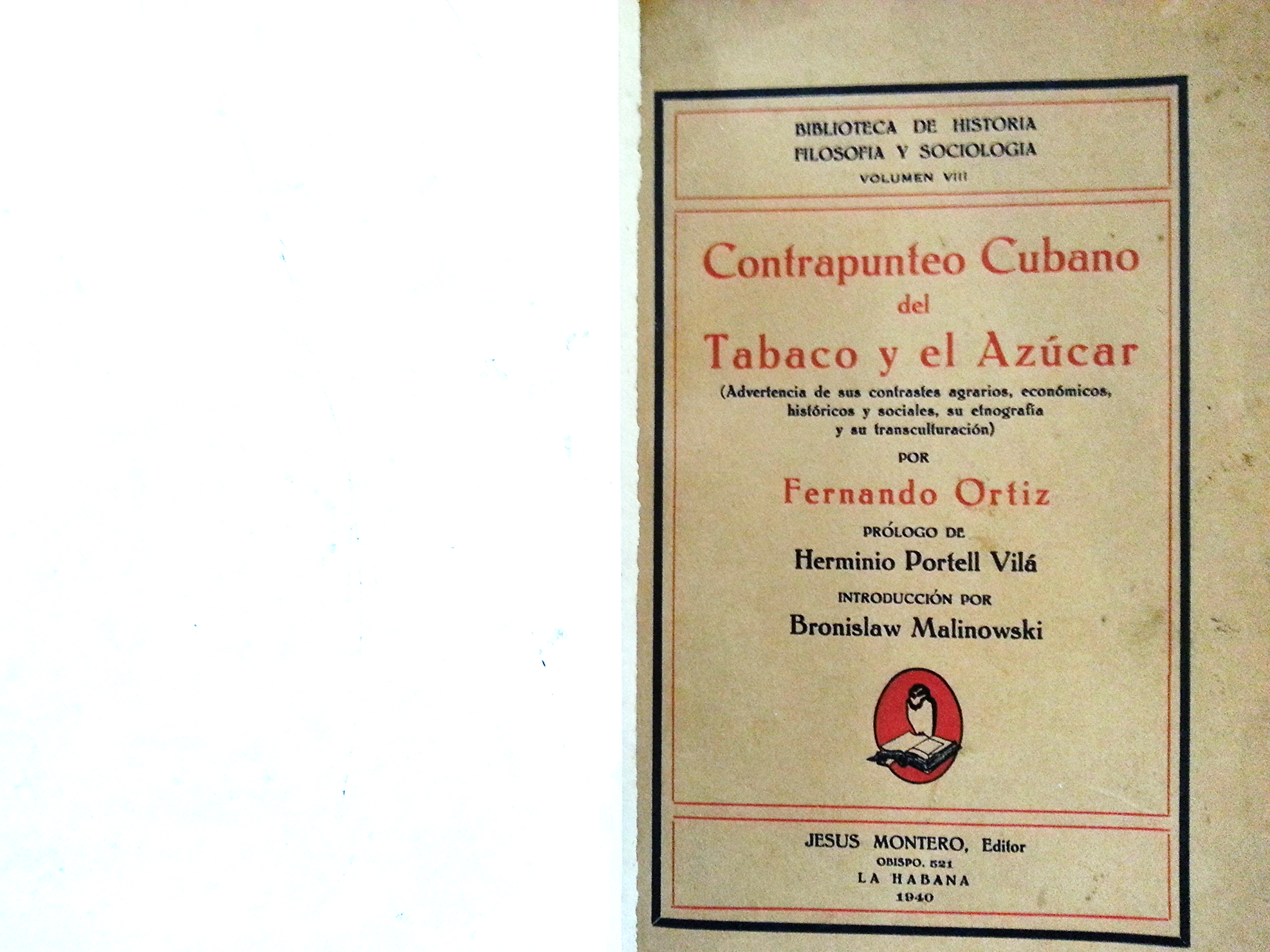 Fernando Ortíz – Contrapunteo cubano del tabaco y del azucar
El concepto de transculturación como instrumento hermenéutico de la condición cubana 
El contrapunteo como poetica de la diferencia

Alejo Carpentier – La música en Cuba
La música como expresión privilegiada de la identidad
Una historia compleja
Il concetto di ‘transculturazione’
«Capiamo che la parola ‘transculturazione’ esprime meglio le differenti fasi del processo transitivo da una cultura all’altra, perché questo non consiste solo nell’acquisire una cultura diversa, che a rigor di termini è quello che indica la parola inglese acculturation, ma che il processo implica necessariamente la perdita o lo sradicamento di una cultura precedente, che potrebbe definirsi come una parziale deculturazione, ma inoltre significa la conseguente creazione di nuovi fenomeni culturali che potrebbero definirsi come neoculturazione.»
Miguel Barnet
Biografia de un Cimarrón (1966)

La storia di Esteban Montejo
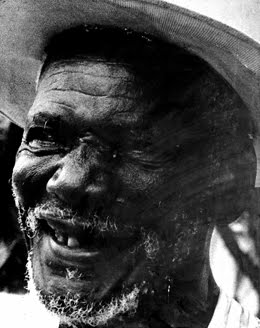 Il sincretismo religioso
La santería: un fenomeno sincretico e resistente
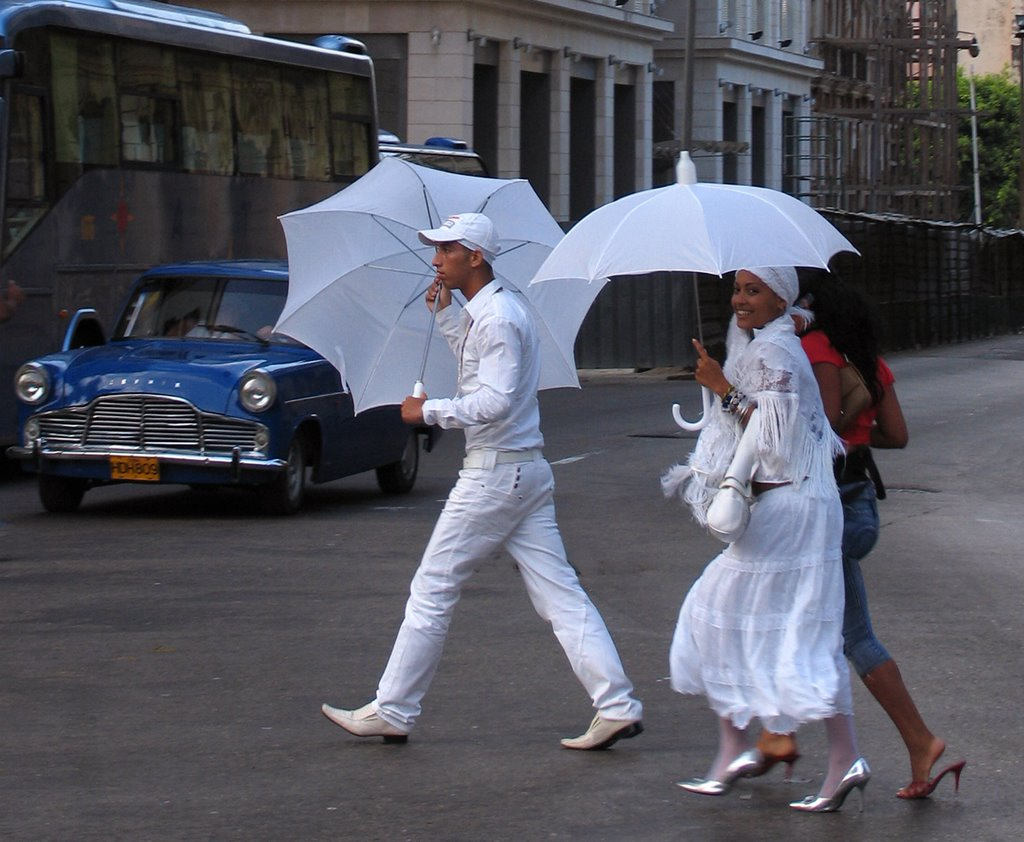 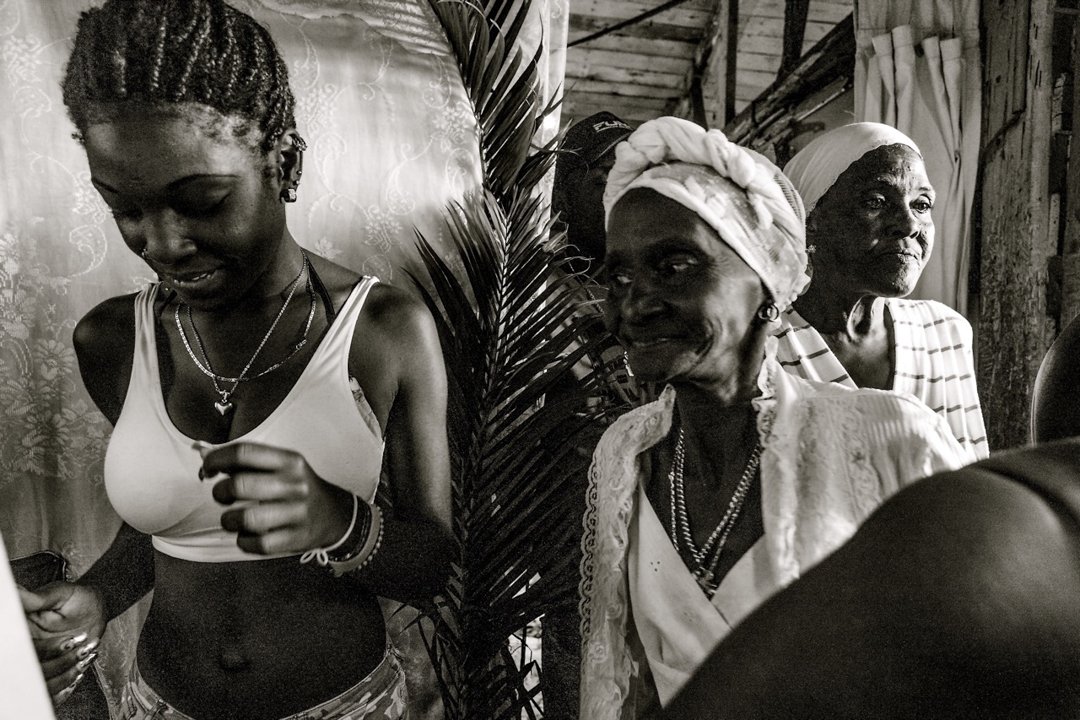 «Allora, come descrivere la cultura caraibica in altro modo che non sia una macchina feed-back di acqua, nuvole e materia stellare? Se dovessi rispondere con una sola parola direi: performance. Ma performance non solo in termini di rappresentazione scenica, ma anche di esecuzione di un rituale, vale a dire quella ‘certa maniera’ in cui camminavano le due vecchie nere che evitarono l’apocalisse. In quella ‘certa maniera’ si esprime il legame mitico, magico se si vuole, delle civiltà che contribuirono alla formazione della cultura caraibica.
L’ideologia del meticciato
L’epifania della mulatez
Una visione «biologica» e i suoi limiti
Dalla mescolanza delle culture all’eterogeneità dinamica
La cultura caraibica e la teoria del caos (Antonio Benitez Rojo, La isla que se repite, 1998)
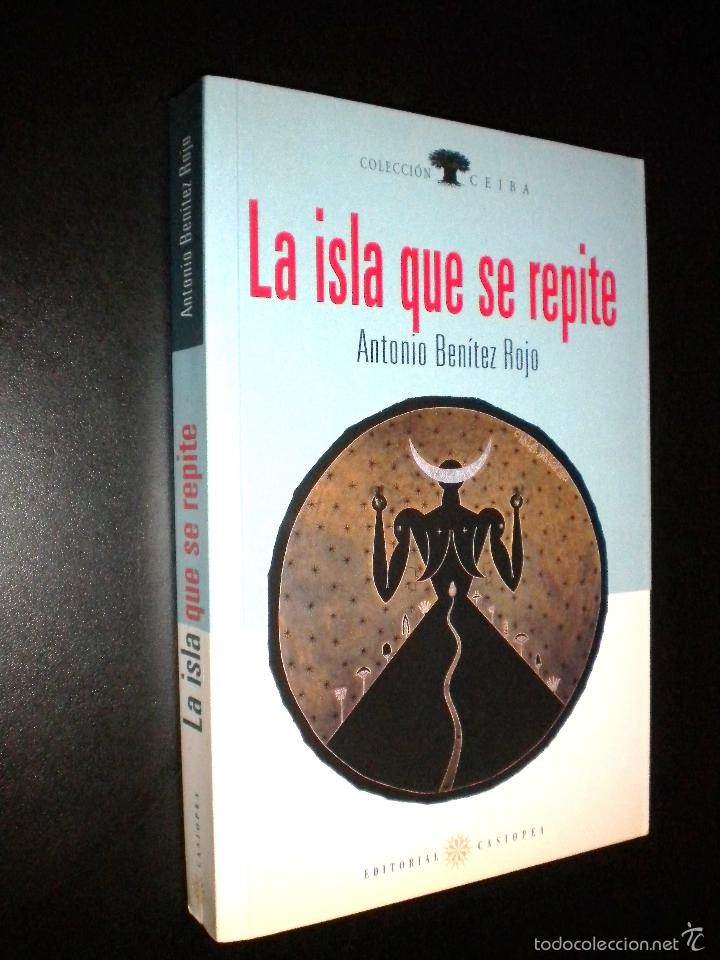 La cultura cubana e la questione razziale
L’ottocento: tra la letteratura antischiavista e la poesia degli schiavi
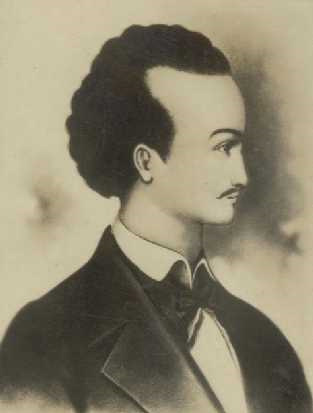 Gabriel de la Concepcion Valdés, «Placido»
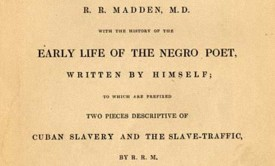 Juan Francisco Manzano
Cirilo Villaverde
Cecilia Valdés
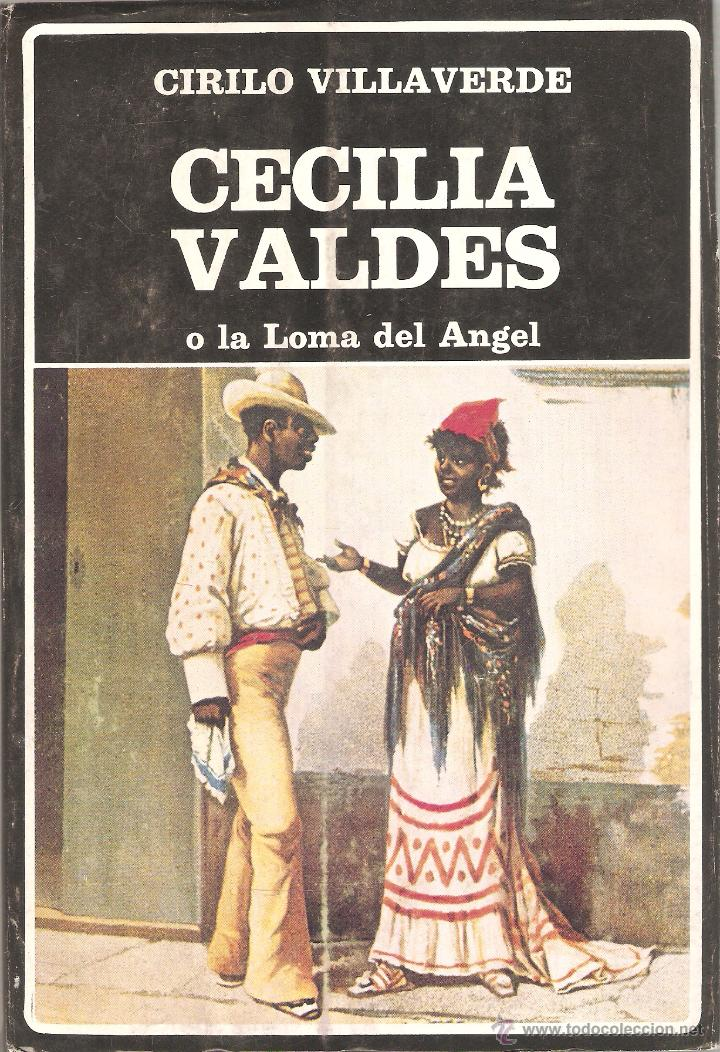 La prima musica afrocubana
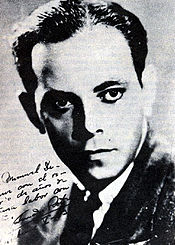 Amadeo Roldán 
Obertura sobre temas cubanos (1925)
Tres pequeños poemas (1926)
La rebamabaramba (1928)
Rítmicas (1930)

https://www.youtube.com/watch?v=aidfdmT3TP4
La poesía afrocaribeña Luís Palés Matos
Tuntún de pasa y grifería y otros poemas (1937)

Majestad Negra
https://www.palabravirtual.com/index.php?ir=ver_voz.php&wid=858&t=Majestad+negra&p=Luis+Pal%E9s+Matos&o=Balbino+Blanco+S%E1nchez
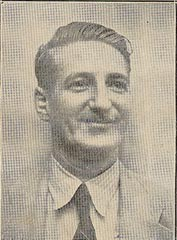 La poesía afrocubana e la Revista de Avance
José Z. Tallet – “La rumba”
https://www.palabravirtual.com/index.php?ir=ver_voz.php&wid=2725&t=La+rumba&p=Jos%E9+Zacar%EDas+Tallet&o=Jos%E9+Zacar%EDas+Tallet
https://www.youtube.com/watch?v=5t5vbITsyrc

Ramón Guirao – “Bailadora de rumba”
Emilio Ballagas – “Elegía de María Belén Chacón” 
Alejo Carpentier – “Liturgia”
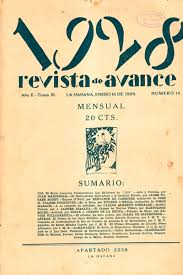 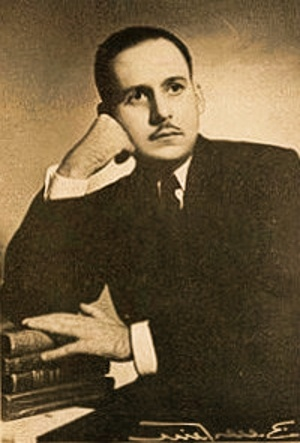 Motivos de Son (1930)
«Tu no sabe inglé» 
Bola de Nieve - https://www.youtube.com/watch?v=En9nV7Gb_cY
«Negro Bembón»  
Eliseo Grenet - https://www.youtube.com/watch?v=-X5Jq468KGE
Sóngoro Cosongo (1931)
«Si tu supieras» 
Septeto Nacional - https://www.youtube.com/watch?v=YFZULXJqj5Y
West Indies Ltd (1934)
«Balada de los abuelos»
https://www.youtube.com/watch?v=XQZ6sAZ7DlE
«Caminando»
https://www.youtube.com/watch?v=K0UDkqH44W4
Nicolás Guillén
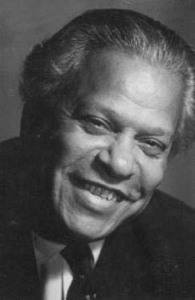 Il son comE mUsica naZionalE E transculturalE
Rita Montaner - El Manisero
https://www.youtube.com/watch?v=WUElr_1D038

Trio Matamoros – El son de la Loma
https://www.youtube.com/watch?v=LfdwBDo2jqA

El Septeto Nacional – A la loma de Belén nos vamos
https://www.youtube.com/watch?v=x5ufzxQbtBA&list=RDx5ufzxQbtBA&t=5
La narrativa afrocubana
Lino Novás Calvo – “La luna de los ñáñigos” (1932)

Alejo Carpentier – ¡Ecue-Yamba-O! (1933)

Rómulo Lachatañeré - ¡Oh, mío Yemayá! (1938)

Lydia Cabrera – Cuentos Negros de Cuba (1937)
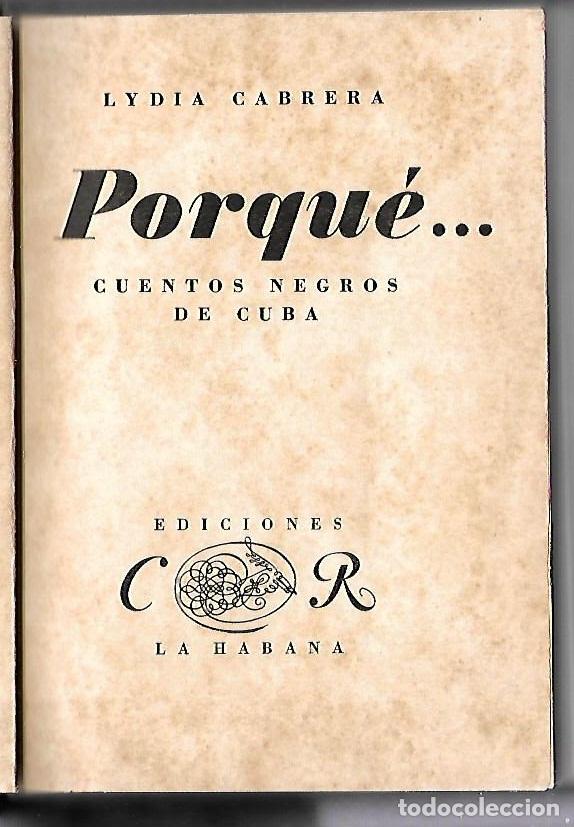 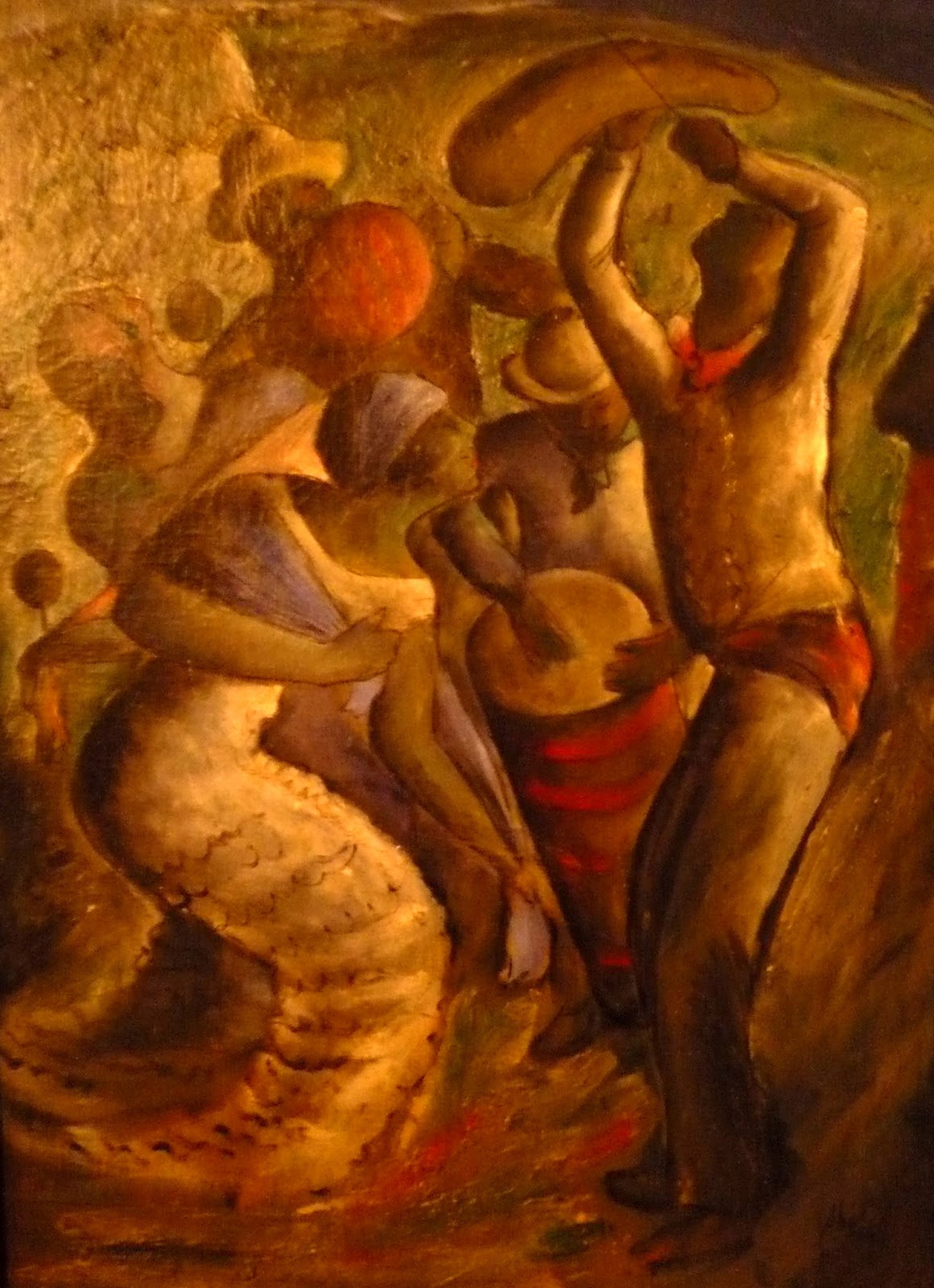 Eduardo AbelA(1889-1965)
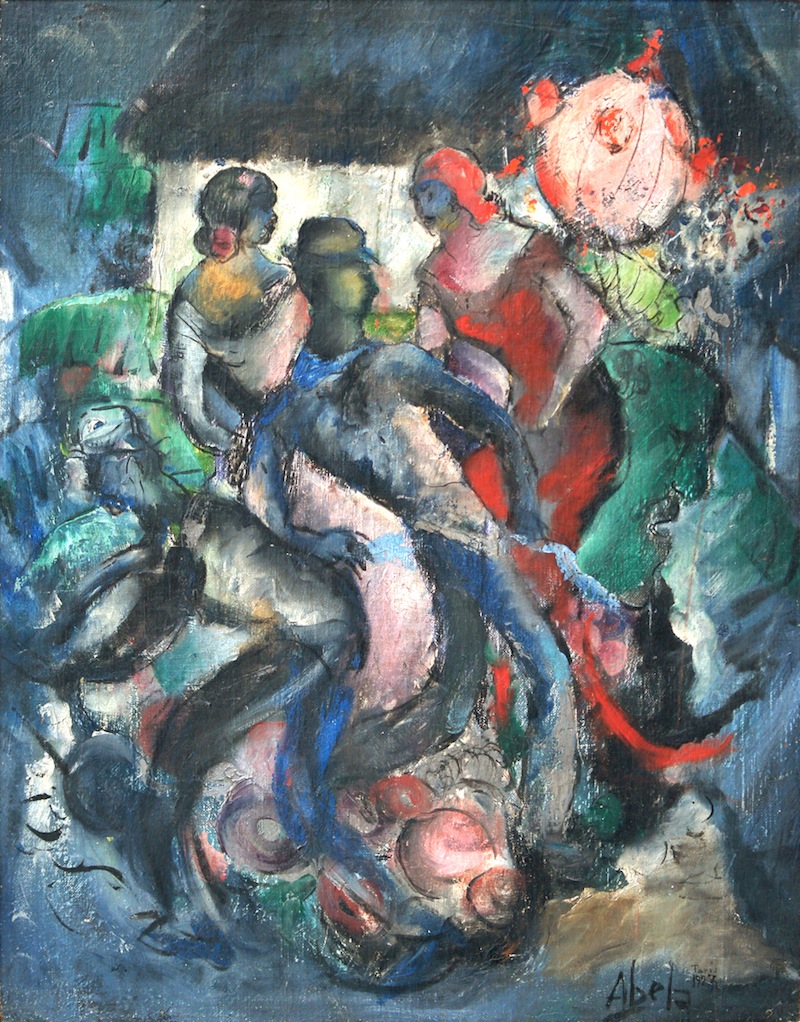 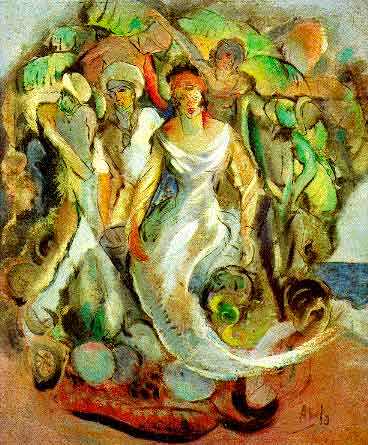 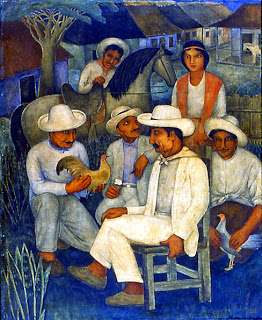 Wilfredo Lam(1902-1982)
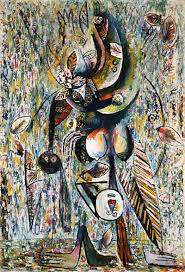 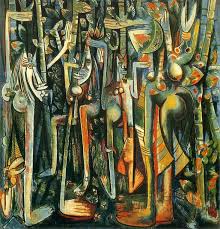 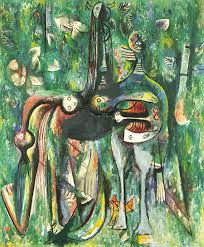 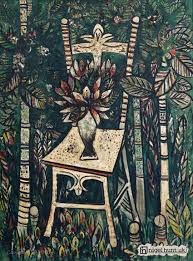 Il cinema e la questione razziale
Manuel Octavio Gomez
La primera carga al machete (1969)
https://archive.org/details/SuiteHabana20036.9DEtnicFernandoPrezImmgenesDeLaHabana1h22m
Fernando Pérez, Suite Habana (2003)
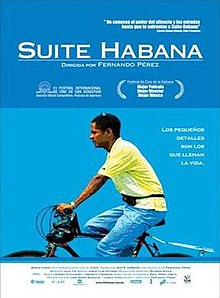 Fernando Trueba, Chico y Rita (2010)
bIBLIOGRAFIA
Olivier Pétré-Grenouilleau, La tratta degli schiavi. Saggio di storia globale, Il Mulino
José Martí, Ensayos y crónicas, Anaya («Nuestra América»; «Mi raza»)
Fernando Ortiz, Contrapunteo del tabaco y del azucar, Catedra (trad. italiana, Città Aperta)
Fernando Ortiz, Epifanía de la mulatez. Historia y poesía, Fundacion Fernando Ortiz
Antonio Benítez Rojo, La isla que se repite, Casiopea
Cécile Leclerq, El lagarto en busca de una identidad. Cuba: identidad nacional y mestizaje, Vervuert-Iberoamericana
Zuleica Romay, Elogio de la altea o las paradojas de la racialidad, Casa de las Américas
Luis Duno Gottberg, Solventando las diferencias. La ideología del mestizaje en Cuba, Iberoamericana
Pedro Barreda, The Black Protagonist in the Cuban Novel, University of Massachussets
Gustavo Pérez Firmat, The Cuban Condition. Translation and Identity in modern Cuban literature, Cambidge UP